Build on Best PracticeVideo WorkshopBest practices and lessons learnt
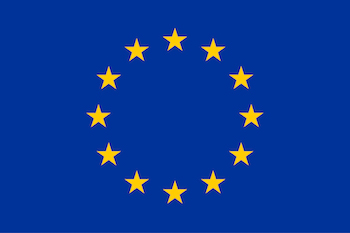 Vincent HENNION, CEA for Gallia Hub
27.08.2020, Remote
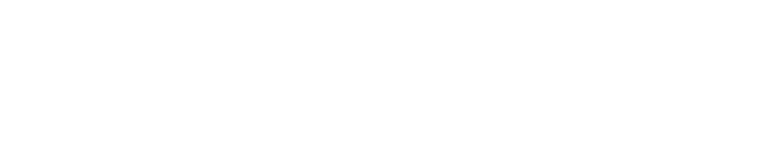 This project has received funding from the European Union’s Horizon 2020 research and innovation programme under grant agreement No 823867
Background
CEA-Irfu
Our institute is in charge of several contributions in the ACCSYST and one for ICS (expertise skills)
In the frame of B2, representation of the whole contribution inside Gallia Hub (including CNRS, and LLB) is tricky (resources, contacts, different sites…)
Best Practices already in place on which to build further developments (B-1/B-2)
Technical aspect: organization of the project team
To be developed
Procurement aspect: processes and team organization
Contract managers more dedicated to ESS
Generic contract chapters
Dedicated meetings and tools for monitoring
QA and risks aspect: processes and team organization
To be developed
BP#1 – Technical aspects
Engineering
Systems engineering (interfaces management and technical reviews)
Lessons learnt with demonstrators
Meetings, reviews and boards
Installation and integration
Processes and procedures + assembly tools
Technological transfer to the subcontractor (B&S)
Verification/validation/qualification process
Requirement management (DOORS before CHESS)
Tests campaigns (proto cavities, cryomodule demonstrators…)
Data and documentation management on CHESS (workflow, reference design configuration…)
BP#2 – QA and risks management aspects
Internal organization at CEA-Irfu
Lessons learnt from E-XFEL
Contract managers in close contact with QA/QC engineers
Dedicated tool for configuration management and documentation management system
Risks management
table for each TAs, discussed with ESS
Tasks and organization for CE Marking process
Workshop/meetings about risks management
Corrective actions and organisation when crisis
Adjustment in organization because of COVID-19
Major technical issues
Main risks identified in IK Management
Possible new Best Practices to develop in B-2
Based on the content of the previous BP WS, what has been applied, what has not and why? 
For ESS, to re-think and adapt the work organization (comparison with agile architectures) in the different phases of the construction, due to this new economic context, in particular with travel restrictions; what about ITER or CERN collaborative contributions?
Thank you!
Vincent HENNION, CEA
Vincent.hennion@cea.fr
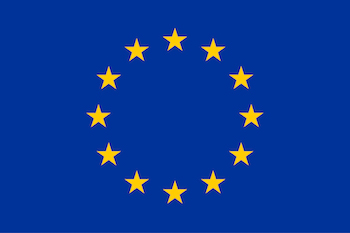 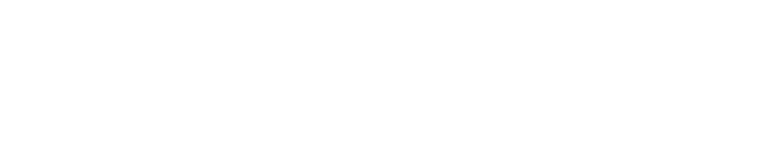 This project has received funding from the European Union’s Horizon 2020 research and innovation programme under grant agreement No 823867
Achievements & Lessons Learnt
Describe significative achievements and/or lessons learnt in your Institution/Hub/Country obtained in the frame of B-1 and/or B-2, or in any case related to the IK contributions to ESS
This information will be precious for the B-2 Mid Term Review
Also, please be aware that Deliverable 3.2 “Handbook of lessons learnt from IKC on ESS”will be due by end June 2021